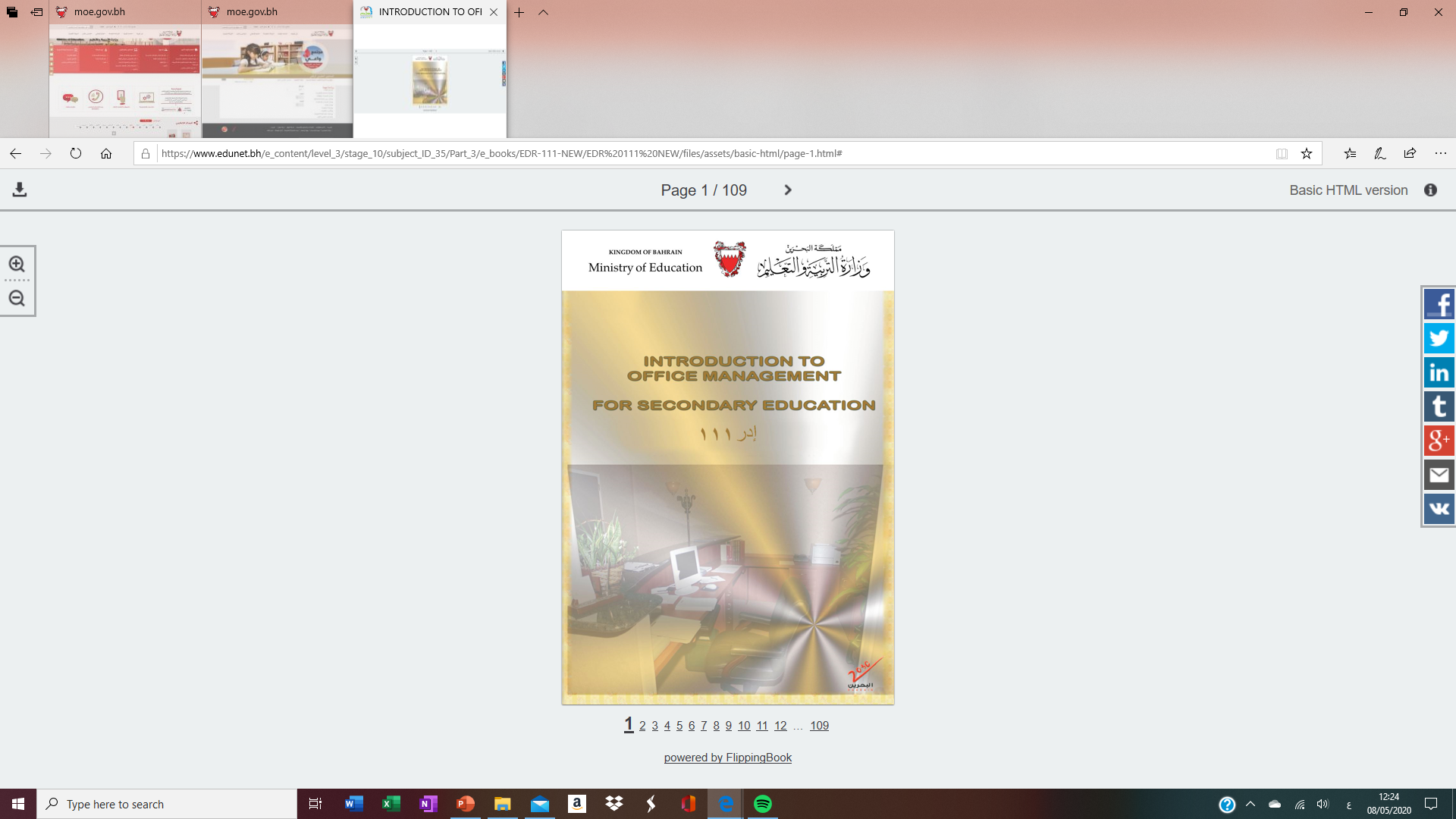 Introduction to Office Management ادر 111
FIRST SEMESTER
للصف الثاني ثانوي / تجاري
Chapter 3
Filing Methods & Systems
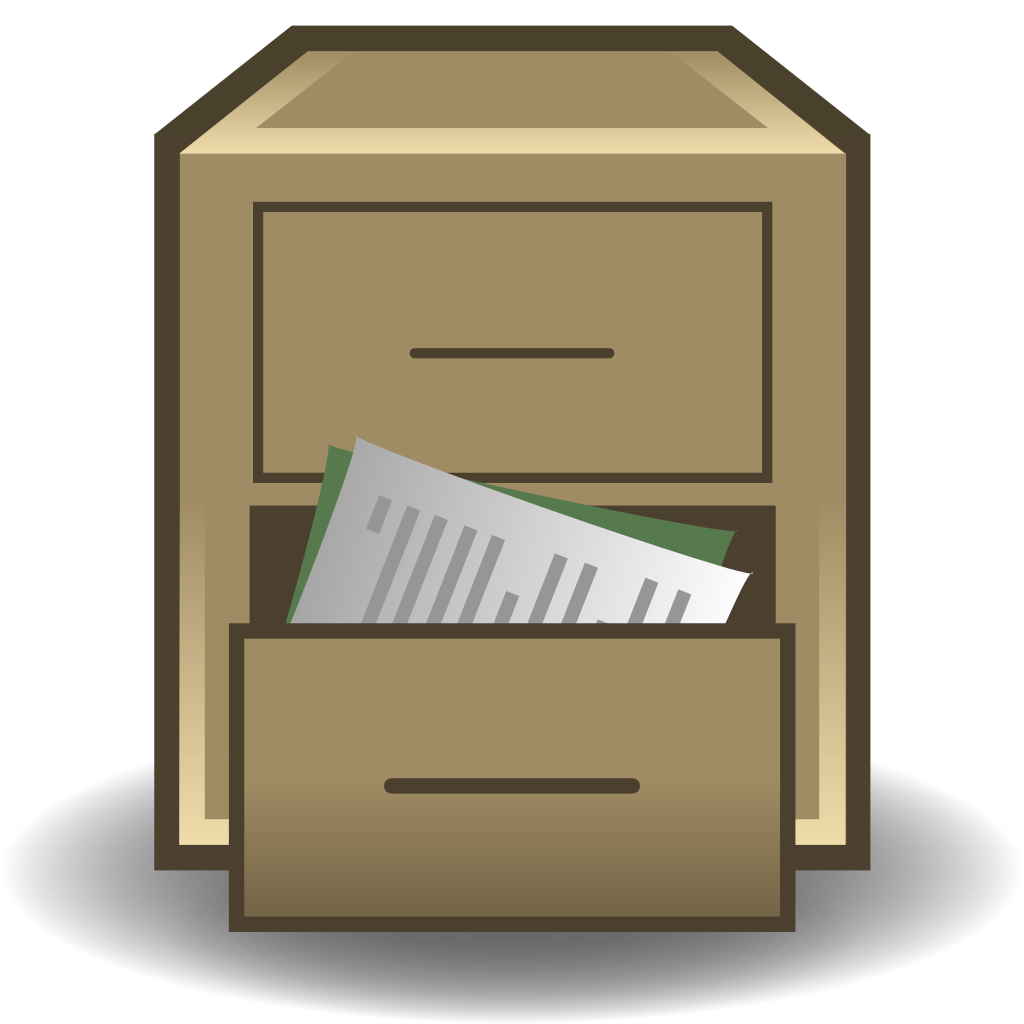 2
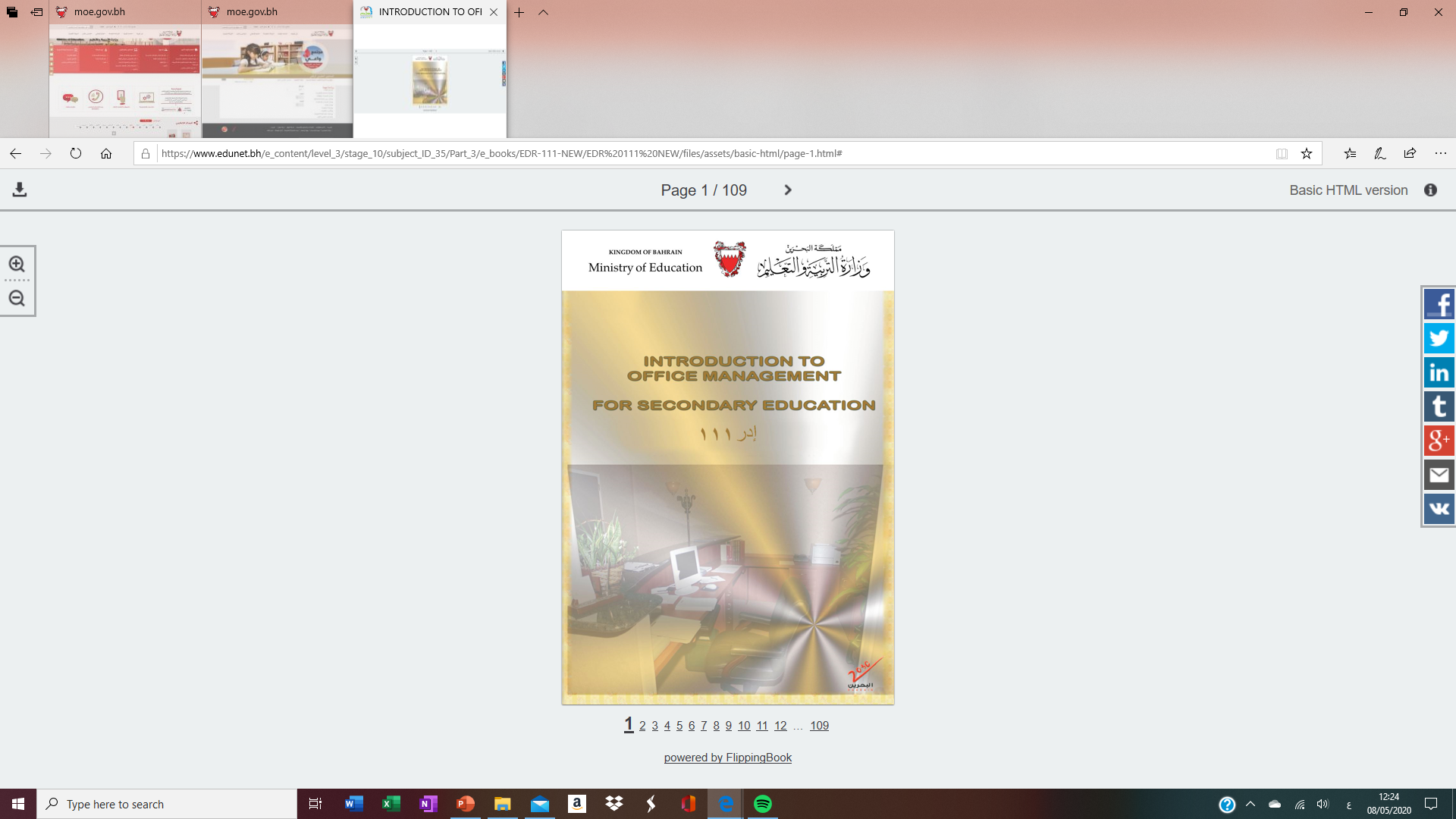 Filing Systems (1)
Classification System.
Filing in Alphabetical Order.
Learning Objectives
By the end of this lesson, the student should be able to:

List the classification system of files.

Order files in Arabian Countries Rules.

Order files in Foreign Countries Rules.
Engaging Starters
The First Goal
The Second Goal
The Third Goal
Questions
Lesson:  Filing Systems (1)           Introduction to Office Management                    ادر 111
Engaging Starters
Do you think that the filing system used in the hospital is the same system used in the school?  Explain your answer.
Engaging Starters
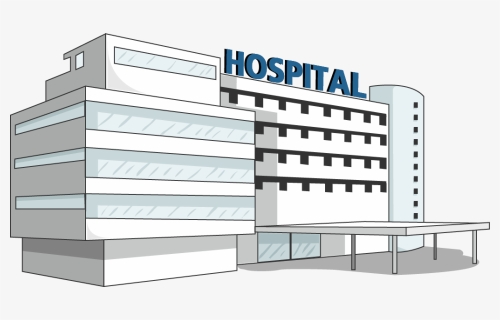 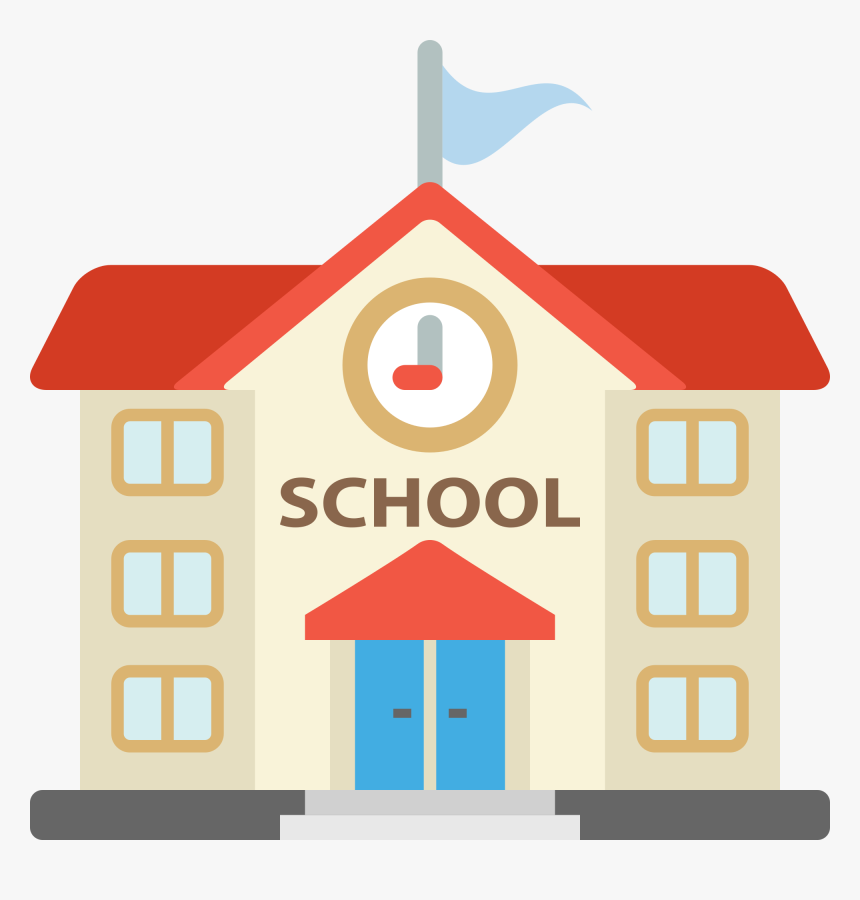 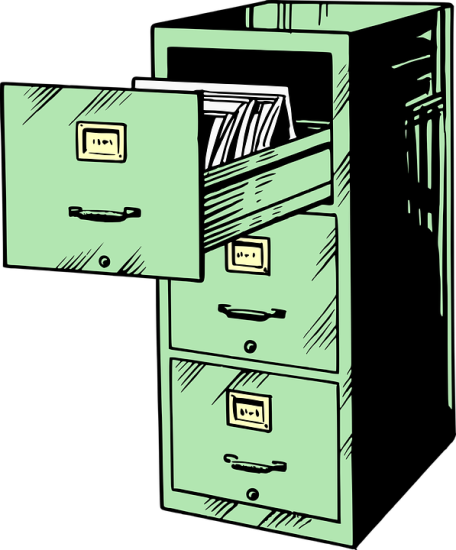 The First Goal
The Second Goal
The Third Goal
Questions
Lesson:  Filing Systems (1)           Introduction to Office Management                    ادر 111
Classification System
An organized physical assembly (usually within a folder) of documents grouped together for current use or in the process of archival arrangement because they are related to the same function, subject, activity or transaction.

Methods of filing include four classification: 
Filing in Alphabetical Order (role of Arabian & Foreign Countries).
Filing in Numerical order.
Filing by Subject order.
Filing by Geographical order.
These ways of filing are called classification and means organizing things that are alike, together.
Engaging Starters
The First Goal
The Second Goal
The Third Goal
Questions
Next
Lesson:  Filing Systems (1)           Introduction to Office Management                    ادر 111
Methods of Filing Classification
Methods of Filing Classification
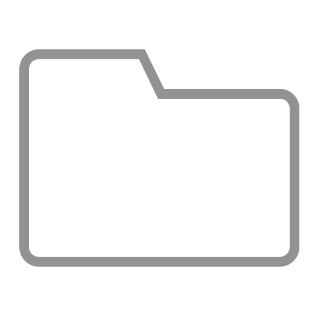 Engaging Starters
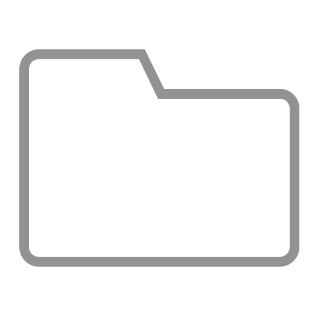 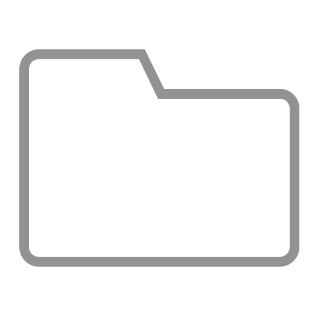 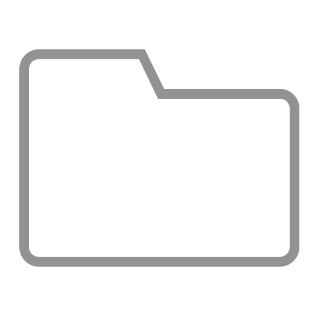 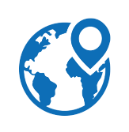 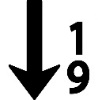 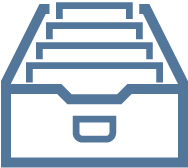 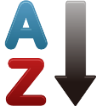 Foreign
Countries
Alphabetical 
Method
Numerical 
Method
Subject
Method
Geographical
Method
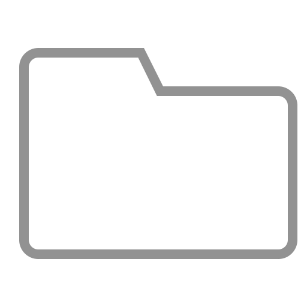 The First Goal
Arabian 
Countries
The Second Goal
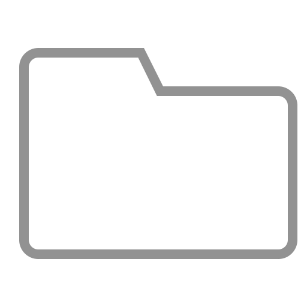 The Third Goal
Questions
Next
Lesson:  Filing Systems (1)           Introduction to Office Management                    ادر 111
Evaluation Activity
Engaging Starters
Activity
The First Goal
Write either all the reasons for filing or  3 or 2 reasons
The Second Goal
Type of activity
Individual - written
The Third Goal
Time
Questions
2 minutes
Lesson:  Filing Systems (1)           Introduction to Office Management                    ادر 111
Methods of Filing Classification
Alphabetical Method:
Names are arranged from A to Z, and it is divided into two 
classification and each with different rules.

(a)  Alphabetical classification in Arabian Countries Rules:
Use the first name of a person or firm (including Organizations, Ministries, and Departments), and there are different rules for this type of classification are as follow:
Engaging Starters
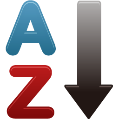 The First Goal
The Second Goal
The Third Goal
Questions
Next
Lesson:  Filing Systems (1)           Introduction to Office Management                    ادر 111
Alphabetical Method (Arabian)
(a)  Alphabetical classification in Arabian Countries Rules:
 
Rule No. 1:
Use the first name of a person or firm.
Engaging Starters
The First Goal
Example:
Ministry of Health
The Second Goal
Ahmed Sharif Furniture 
Amal Jabber Ahmed
Department of Finance
Ministry of Health
Department of Finance
Amal Jabber Ahmed
Ahmed Sharif Furniture
The Third Goal
Questions
Next
Lesson:  Filing Systems (1)           Introduction to Office Management                    ادر 111
Practice
Engaging Starters
The First Goal
Ministry of Education
Amal Training Center
Department of Sales
Hessa Moh'd Ahmed
Ministry of Education
The Second Goal
Hessa Moh'd Ahmed
Department of Sales
The Third Goal
Amal Training Center
Questions
Next
Lesson:  Filing Systems (1)           Introduction to Office Management                    ادر 111
Alphabetical Method (Arabian)
(a)  Alphabetical classification in Arabian Countries Rules:
 
Rule No. 2:
If the first names are the same, file under the second name.
Engaging Starters
The First Goal
Example:
Layla Isameel Hassan 
Layla Salem Moh'd 
Layla Ali Murad 
Layla Jabber Ahmed
Layla Salem Moh'd
The Second Goal
Layla Jabber Ahmed
Layla Isameel Hassan
Layla Ali Murad
The Third Goal
Questions
Next
Lesson:  Filing Systems (1)           Introduction to Office Management                    ادر 111
Practice
Engaging Starters
The First Goal
Alaa Mazen Ahmed
Alaa Hassan Ali
Alaa Jalal Moh'd
Alaa Mazen Ahmed
Alaa Faisal Saud
Alaa Jalal Moh'd
The Second Goal
Alaa Hassan Ali
The Third Goal
Alaa Faisal Saud
Questions
Next
Lesson:  Filing Systems (1)           Introduction to Office Management                    ادر 111
Alphabetical Method 
(Arabian)
(a)  Alphabetical classification in Arabian Countries Rules:
 
Rule No. 3:
If the first names and the second names are the same, file under the third name.
Engaging Starters
The First Goal
Layla Ali Murad
Example:
The Second Goal
Layla Ali Mohd
Layla Ali Jabber
Layla Ali Ahmed
Layla Ali Moh'd
Layla Ali Murad
Layla Ali Jabber
Layla Ali Ahmed
The Third Goal
Questions
Next
Lesson:  Filing Systems (1)           Introduction to Office Management                    ادر 111
Practice
Engaging Starters
The First Goal
Salma Jabber Nabeel
Salam Jabber Khalil
Salma Jabber Hamad
Salma Jabber Nabeel
Salma Jabber Jassim
Salam Jabber Khalil
The Second Goal
Salma Jabber Jassim
The Third Goal
Salma Jabber Hamad
Questions
Next
Lesson:  Filing Systems (1)           Introduction to Office Management                    ادر 111
Alphabetical Method
 (Arabian)
(a)  Alphabetical classification in Arabian Countries Rules:
 
Rule No. 4:
A short name comes before the long name.
Engaging Starters
The First Goal
Example:
Lamya Ali
The Second Goal
Ahmed Sharif Furniture 
Ahmed
Lamya Ali
Basem Salman Moh’d
Basem Salman Moh’d
Ahmed Sharif Furniture
Ahmed
The Third Goal
Questions
Next
Lesson:  Filing Systems (1)           Introduction to Office Management                    ادر 111
Practice
Engaging Starters
The First Goal
Salma Jabber Jassim
Salam Jabber
Abdulla
Alya Hassan Saleh
Salma Jabber Jassim
Salam Jabber
The Second Goal
Alya Hassan Saleh
The Third Goal
Abdulla
Questions
Next
Lesson:  Filing Systems (1)           Introduction to Office Management                    ادر 111
Alphabetical Method (Arabian)
(a)  Alphabetical classification in Arabian Countries Rules:
 
Rule No. 5:
Ignore titles (Mr., Dr., Capt., Mrs., Major, …. etc) in the name of place them at the end of the name.
Engaging Starters
The First Goal
Example:
Nasser Ahmed     Major
The Second Goal
Dr. Isa Ameen
Mr. Amal Jassim
Capt. Khaled Saud
Major Nasser Ahmed
Khaled Saud    Capt.
Isa Ameen     Dr.
Amal Jassim     Mrs.
The Third Goal
Questions
Next
Lesson:  Filing Systems (1)           Introduction to Office Management                    ادر 111
Practice
Engaging Starters
The First Goal
Mariam A. Majeed            Dr.
Miss. Fatima Ali
Dr. Mariam A. Majeed
Capt.  Isa Ali
Mr. Hamad Saleh
The Second Goal
Isa Ali                       Capt.
Hamad Saleh              Mr.
The Third Goal
Fatima Ali            Miss.
Questions
Next
Lesson:  Filing Systems (1)           Introduction to Office Management                    ادر 111
Evaluation Activity
Engaging Starters
Activity
The First Goal
Practice 3 page 46 in the workbook
The Second Goal
Type of activity
Individual - written
The Third Goal
Time
Questions
3 minutes
Lesson:  Filing Systems (1)           Introduction to Office Management                    ادر 111
Alphabetical Method (Foreign)
(a) Alphabetical classification in Foreign Countries Rules:
 
Rule No. 1:
Use the surname (last name) as the filing point.
Engaging Starters
The First Goal
Example:
Moh’d Noora A. Kareem
The Second Goal
Nabeel Ali Jabber
Amal Jameel Ahmed
Noora A. Kareem Moh’d
Lulwa Ebrahim Jamal
Jamal Lulwa Ebrahim
The Third Goal
Jabber Nabeela Ali
Ahmed Amal Jameel
Questions
Next
Lesson:  Filing Systems (1)           Introduction to Office Management                    ادر 111
Practice
Engaging Starters
The First Goal
Nasser Waleed Hassan
Faisal Khaled Ali
Abdulla Jamal Ahmed
Hamad Nouaf Khlifa
Waleed Hassan Nasser
The Second Goal
Khalifa     Hamad Nouaf
Ali      Faisal Khaled
The Third Goal
Ahmed   Abdulla Jamal
Questions
Next
Lesson:  Filing Systems (1)           Introduction to Office Management                    ادر 111
Alphabetical Method (Foreign)
(a) Alphabetical classification in Foreign Countries Rules:
 
Rule No. 2:
If the surnames are the same, file by the first name.
Engaging Starters
The First Goal
Example:
Jamal Nayla Ali
The Second Goal
Nayla Ali Jamal
Amal Jameel Jamal
Maram Khalifa Jamal
Lulwa Ebrahim Jamal
Jamal Maram Khlifa
Jamal Lulwa Ebrahim
Jamal Amal Jameel
The Third Goal
Questions
Next
Lesson:  Filing Systems (1)           Introduction to Office Management                    ادر 111
Practice
Engaging Starters
The First Goal
Nasser Waleed Hassan
Meshari Khalil Nasser
Abdulla Khaled Nasser
Salman Nawaf Nasser
Waleed Hassan Nasser
The Second Goal
Nasser Salman Nawaf
Nasser Meshari Khalil
The Third Goal
Nasser Abdulla Khaled
Questions
Next
Lesson:  Filing Systems (1)           Introduction to Office Management                    ادر 111
Alphabetical Method 
(Foreign)
(a) Alphabetical classification in Foreign Countries Rules:
 
Rule No. 3:
If the first names are the same, file by the second name.
Engaging Starters
The First Goal
Example:
Hassan Noor Saleh
The Second Goal
Noor Jassim Hassan
Noor Ali Hassan
Noor Khaled Hassan 
Noor Saleh Hassan
Hassan Noor Khaled
Hassan Noor Jassim
Hassan Noor Ali
The Third Goal
Questions
Next
Lesson:  Filing Systems (1)           Introduction to Office Management                    ادر 111
Practice
Engaging Starters
The First Goal
Ahmed Mona Salem
Mona Ali Ahmed
Mona Khalil Ahmed
Mona Moh’d Ahmed
Mona Salem Ahmed
The Second Goal
Ahmed Mona Moh’d
Ahmed Mona Khalil
The Third Goal
Ahmed Mona Ali
Questions
Next
Lesson:  Filing Systems (1)           Introduction to Office Management                    ادر 111
Alphabetical Method (Foreign)
(a) Alphabetical classification in Foreign Countries Rules:
 
Rule No. 4:
With (AL), read the surname as one word.
Engaging Starters
The First Goal
Example:
Al Noori Maryam
The Second Goal
Jamal Essa Al Amer
Maryam Al Noori
Salman Ali Al Ali
Mona Hassan Al Jabber
Al Jabber Mona Hassan
Al Amer Jamal Essa
Al Ali Salman Ali
The Third Goal
Questions
Next
Lesson:  Filing Systems (1)           Introduction to Office Management                    ادر 111
Practice
Engaging Starters
The First Goal
Al Shamil Dana A. Aziz
Dana A. Aziz Al Shamil
Duha Jassim Al Basem
Mona Moh’d Al Majed
Faisal Khalid Al Hassan
The Second Goal
Al Majed Mona Moh’d
Al Hassan Faisal Khalid
The Third Goal
Al Basem Duha Jassim
Questions
Next
Lesson:  Filing Systems (1)           Introduction to Office Management                    ادر 111
Alphabetical Method (Foreign)
(a) Alphabetical classification in Foreign Countries Rules:
 
Rule No. 5:
If the name of a firm/company includes a name of a person, file under the surname.
Engaging Starters
The First Goal
The Second Goal
Example:
Moh’d Jalal Company
Khalil Kanoo Trading Co.
Ahmed Shareef Furniture
Jabber Al Jabber Co.
Shareef Ahmed Furniture
Kanoo Khalil Trading Co.
The Third Goal
Jalal Moh’d Company
Questions
Al Jabber Jabber Co.
Next
Practice
Engaging Starters
The First Goal
Zayani Moh’d & Sons
Moh’d Zayani & Sons
Sami Ali Establishment
A. Rahman Zayani Motors
Talal Kanoo Travel Agency
The Second Goal
Zayani A. Rahman Motors
Kanoo Talal Travel Agency
The Third Goal
Ali Sami Establishment
Questions
Next
Lesson:  Filing Systems (1)           Introduction to Office Management                    ادر 111
Alphabetical Method (Foreign)
(a) Alphabetical classification in Foreign Countries Rules:
 
Rule No. 6:
If the name of a firm includes numbers, change the numbers to alphabets.
Engaging Starters
The First Goal
Example:
The Second Goal
2000 Boutique
9 West Store
1 Store
2000 Boutique
The Third Goal
1 Store
9 West Store
Questions
Next
Lesson:  Filing Systems (1)           Introduction to Office Management                    ادر 111
Practice
Engaging Starters
The First Goal
21 Hours Cold Store
4 Stars Store
66 Garage
21 Hours Cold Store
The Second Goal
66 Garage
4 Stars Store
The Third Goal
Questions
Next
Lesson:  Filing Systems (1)           Introduction to Office Management                    ادر 111
Alphabetical Method (Foreign)
(a) Alphabetical classification in Foreign Countries Rules:
 
Rule No. 7:
If the firm's name includes two partners, file by the first alphabet of the first name.
Engaging Starters
The First Goal
Example:
The Second Goal
Mannai-Gibson Co.
Howard-Kanoo Group
Manama-Jenson Co.
Mannai-Gibson Co.
The Third Goal
Manama-Jenson Co.
Howard-Kanoo Group
Questions
Next
Lesson:  Filing Systems (1)           Introduction to Office Management                    ادر 111
Practice
Engaging Starters
The First Goal
Moh'd-Hassan Lights
Moh'd-Hassan Lights
Fahad & Fadi Trading Co.
Asgher Ali Perfumes
Fahad & Fadi Trading Co.
The Second Goal
Asgher Ali Perfumes
The Third Goal
Questions
Next
Lesson:  Filing Systems (1)           Introduction to Office Management                    ادر 111
Alphabetical Method (Foreign)
(a) Alphabetical classification in Foreign Countries Rules:
 
Rule No. 8:
Government departments and ministries are filed by their functions.
Engaging Starters
The First Goal
Example:
The Second Goal
Ministry of Labor
Ministry of Finance
Department of Traffic
Traffic Department of
The Third Goal
Labor Ministry of
Finance Ministry of
Questions
Next
Lesson:  Filing Systems (1)           Introduction to Office Management                    ادر 111
Practice
Engaging Starters
The First Goal
Immigration Department of
Department of Immigration
Ministry of Education
Ministry of Health
The Second Goal
Health Ministry of
Education Ministry of
The Third Goal
Questions
Next
Lesson:  Filing Systems (1)           Introduction to Office Management                    ادر 111
Alphabetical Method (Foreign)
(a) Alphabetical classification in Foreign Countries Rules:
 
Rule No. 9:
Ignore "THE" from the filing point.
Engaging Starters
The First Goal
Example:
The Second Goal
The Ministry of Labor
The Bank of Muscat
The Oil & Gas Company
Oil & Gas Company
The Third Goal
Labor Ministry of
Bank of Muscat
Questions
Next
Lesson:  Filing Systems (1)           Introduction to Office Management                    ادر 111
Practice
Engaging Starters
The First Goal
National Bank of Bahrain
The National Bank of Bahrain 
The Health Club
The Ministry of Education
The Second Goal
Health Club
Education Ministry of
The Third Goal
Questions
Next
Lesson:  Filing Systems (1)           Introduction to Office Management                    ادر 111
Evaluation Activity
Engaging Starters
Activity
The First Goal
Practice 5 page 51 in the workbook
The Second Goal
Type of activity
Individual - written
The Third Goal
Time
Questions
3 minutes
Lesson:  Filing Systems (1)           Introduction to Office Management                    ادر 111
Questions
Engaging Starters
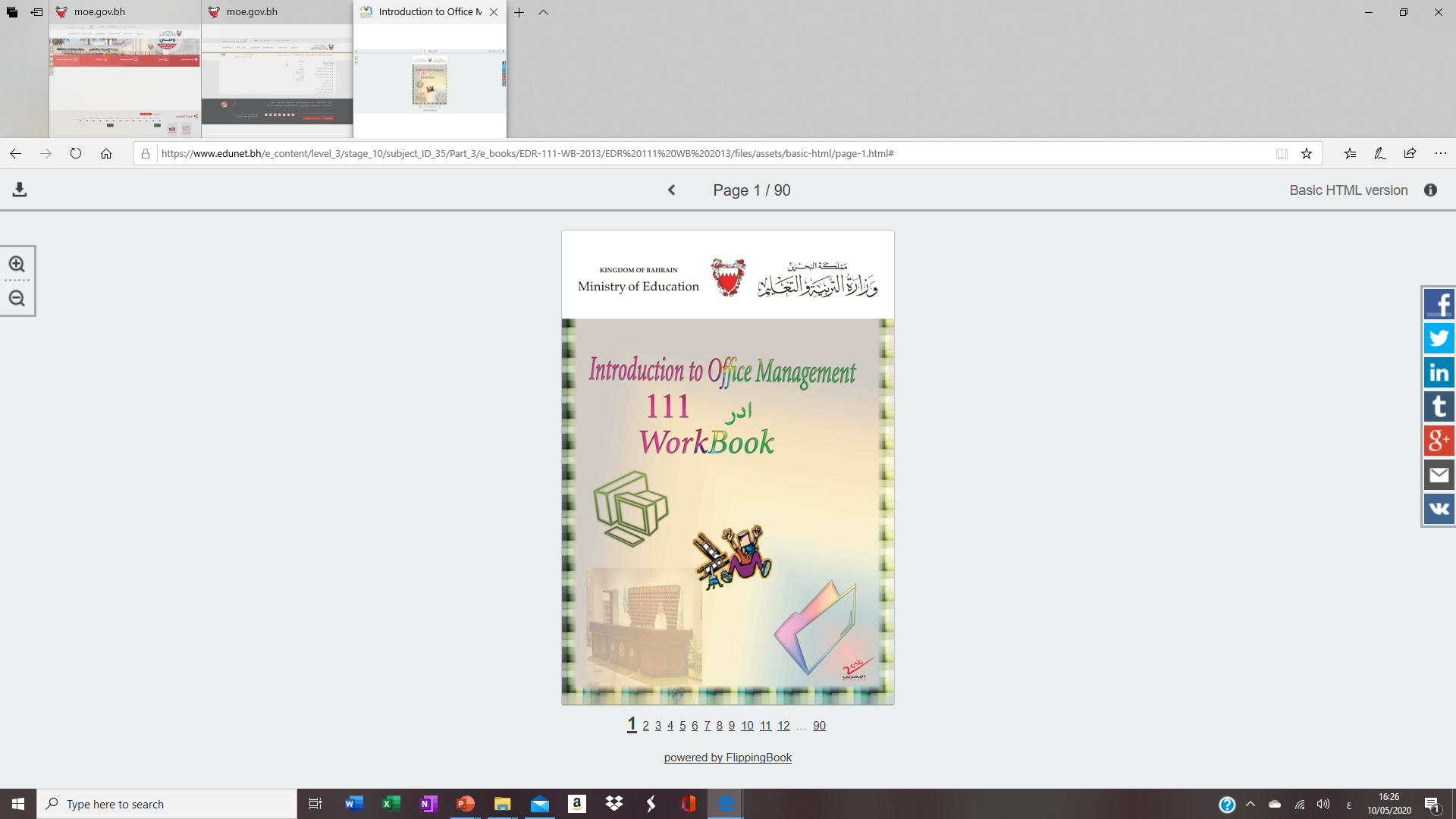 The First Goal
Additional Activity
The Second Goal
To go over workbook page 43-54
The Third Goal
Questions
Lesson:  Filing Systems (1)           Introduction to Office Management                    ادر 111
THANK YOU!
Lesson:  Filing Systems (1)           Introduction to Office Management                    ادر 111